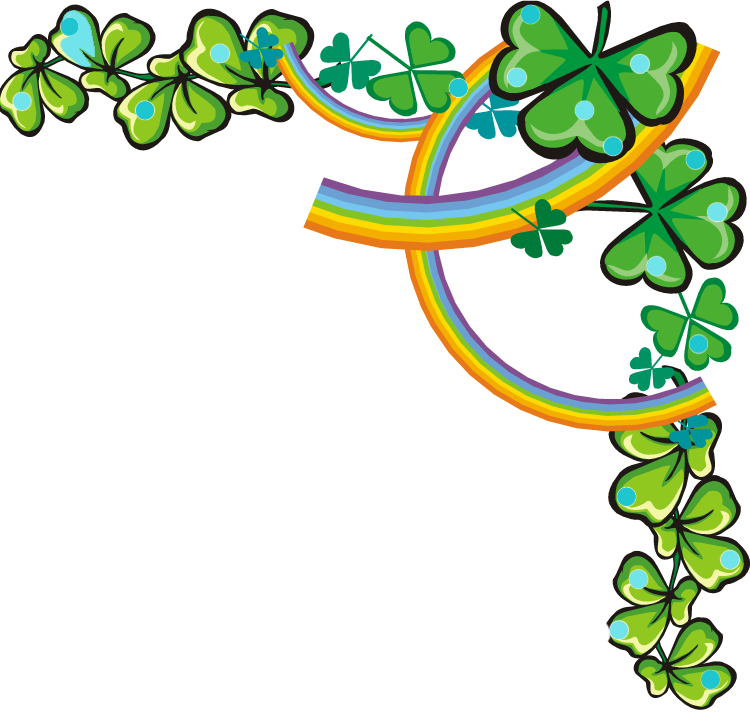 «ЯВЛЕНИЯ ПРИРОДЫ В                           ЗАГАДКАХ»
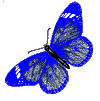 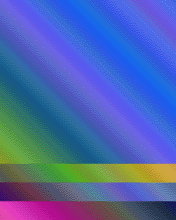 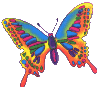 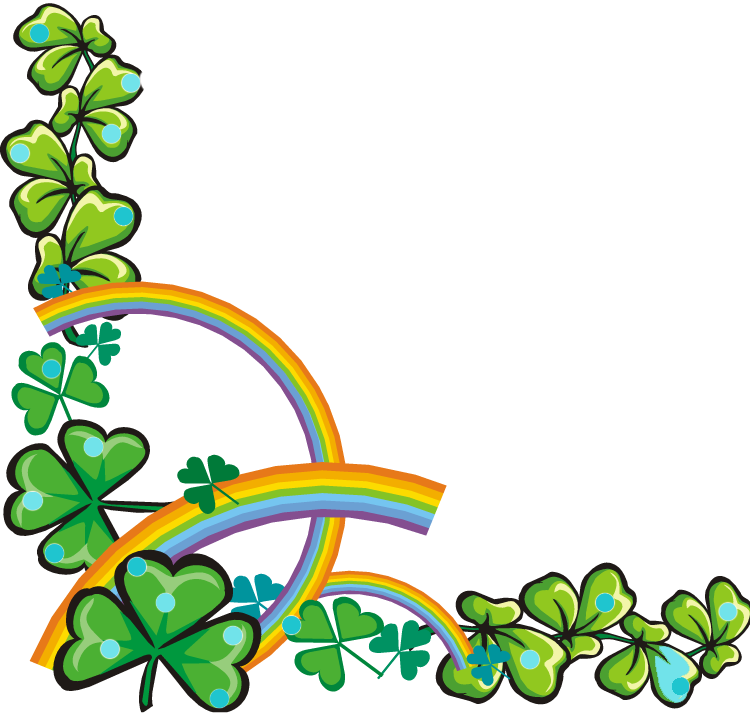 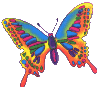 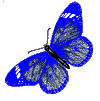 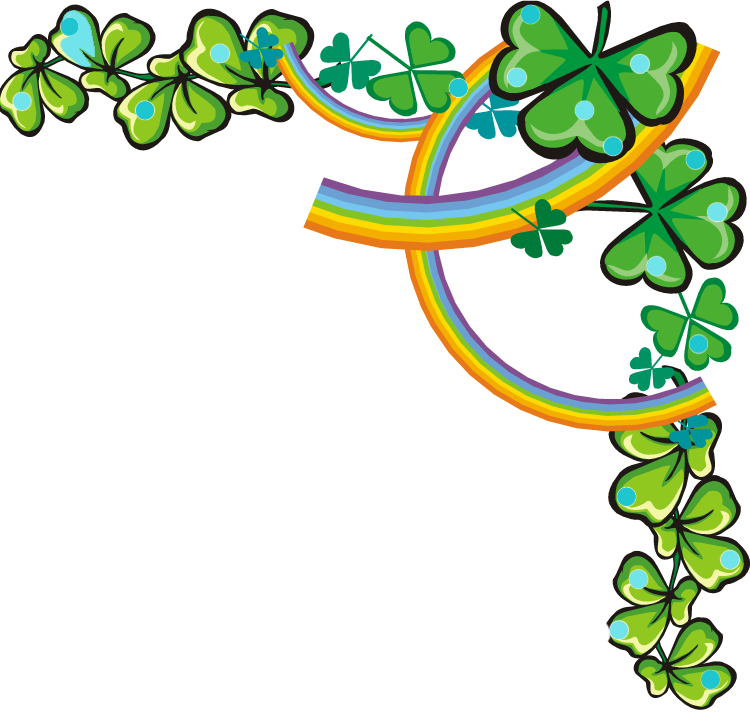 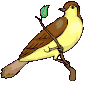 На минуту в землю врос
Разноцветный чудо мост.
Чудо-мастер смастерил
Мост высокий без перил.
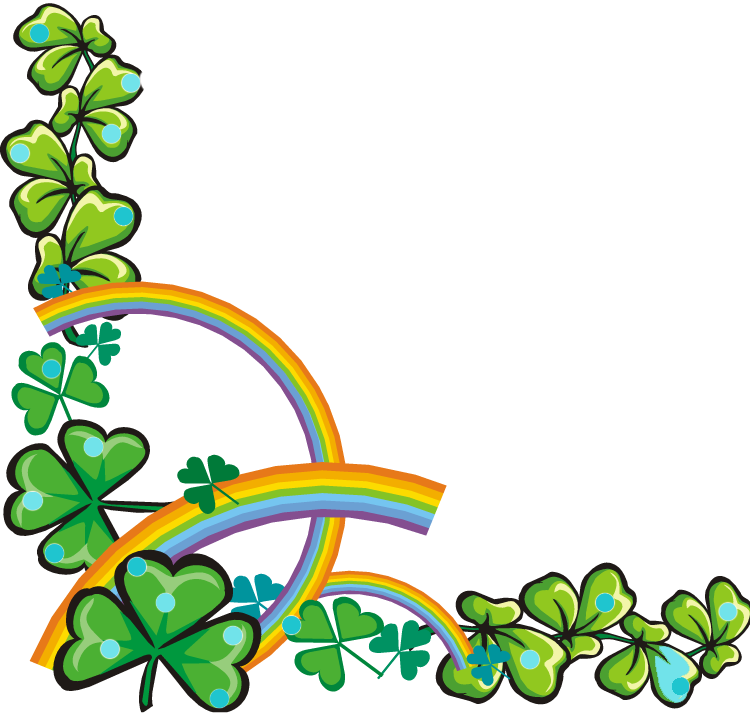 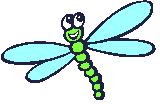 (РАДУГА)
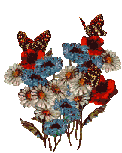 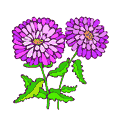 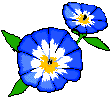 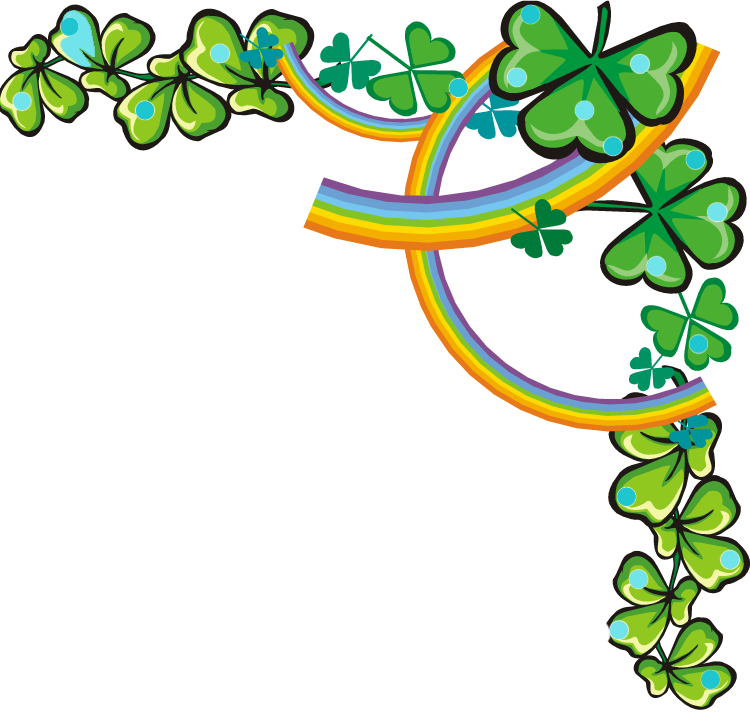 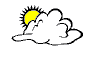 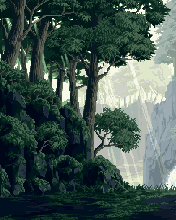 Раскалённая стрела
Дуб свалила у села.
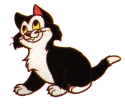 (МОЛНИЯ)
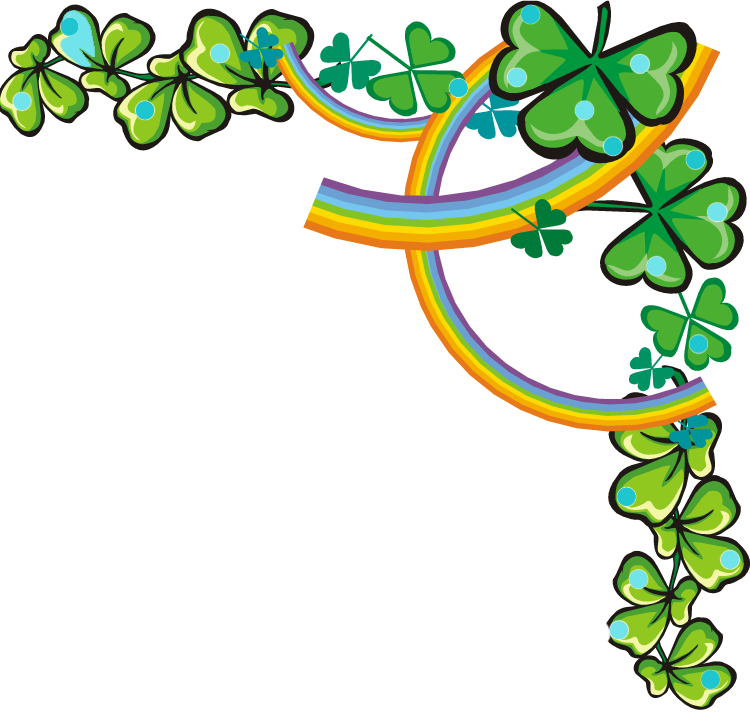 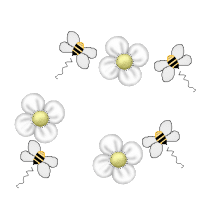 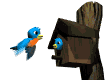 Пыль с дороги захватил,
А потом, набравшись сил,
Завертелся, закружился
И столбом до неба взвился.
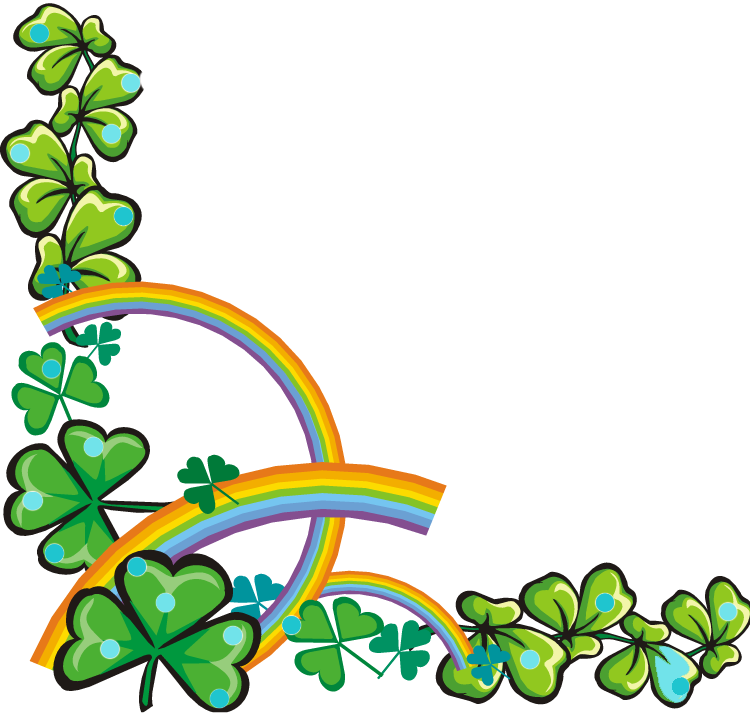 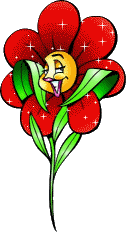 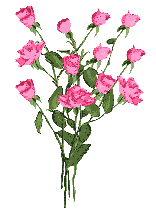 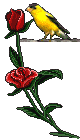 (СМЕРЧ)
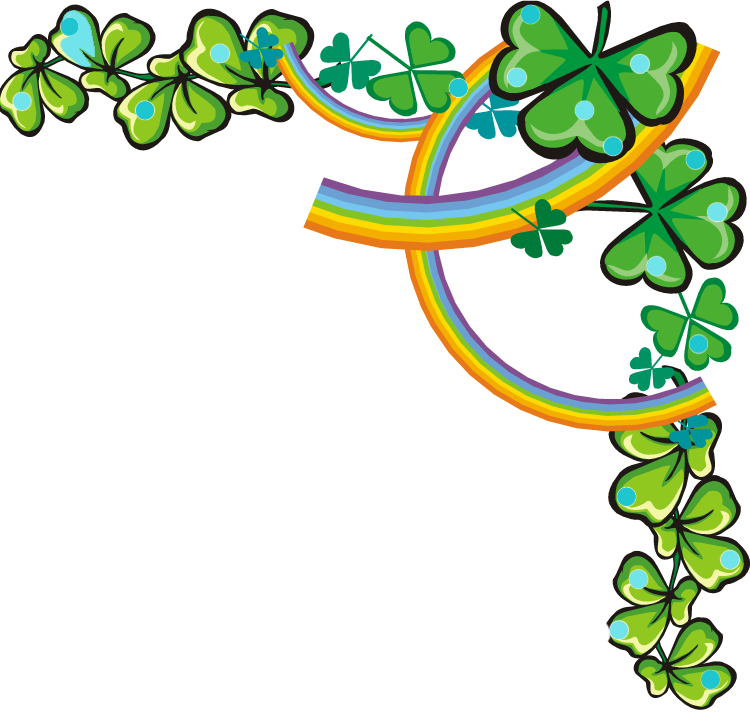 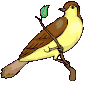 Не пешком, а идёт.
Мокнут люди у ворот.
Ловит дворник его в кадку.
Очень трудная загадка?
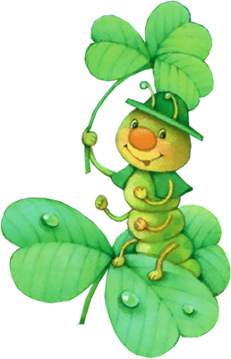 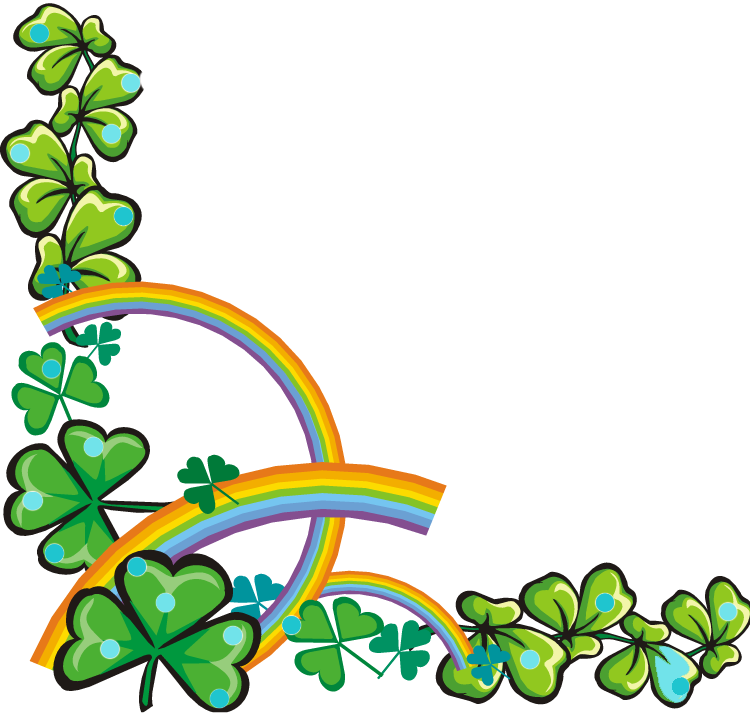 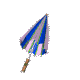 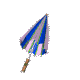 (ДОЖДЬ)
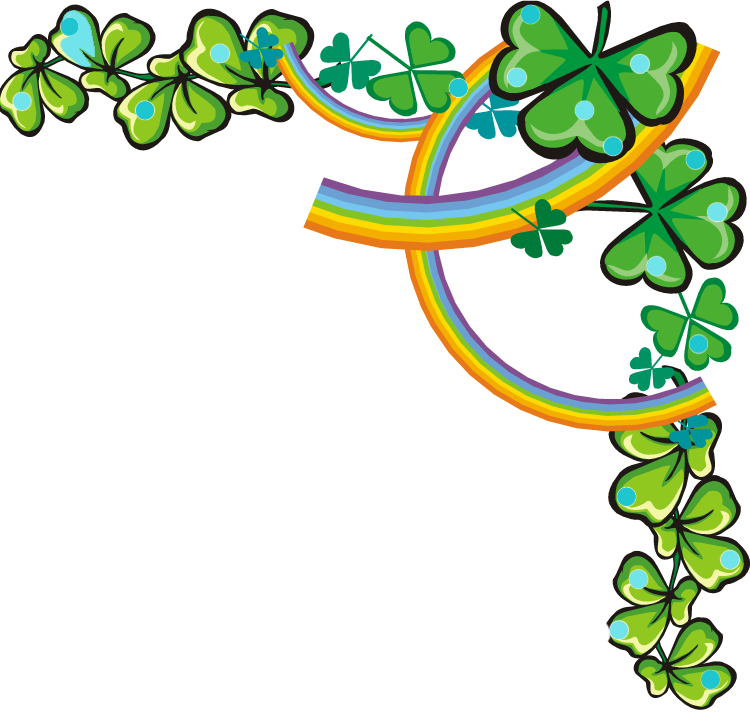 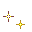 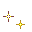 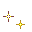 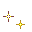 Рогалик, рогалик,
Золотые рожки!
Тучке сел на плечи,
С тучки свесил ножки.
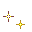 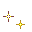 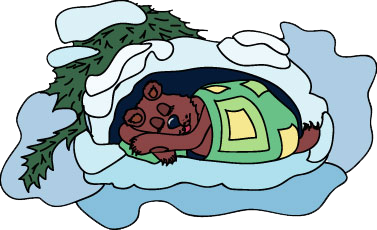 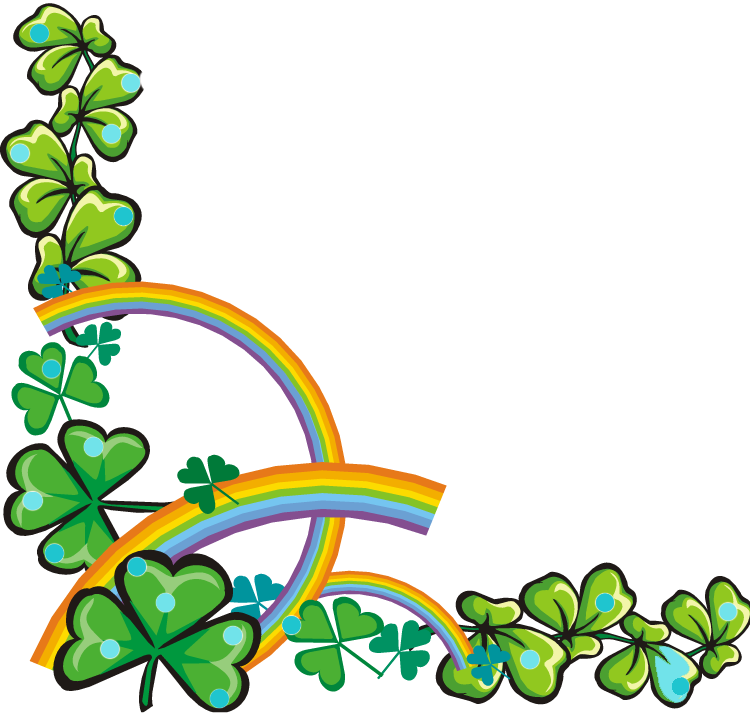 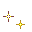 (МЕСЯЦ)
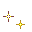 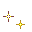 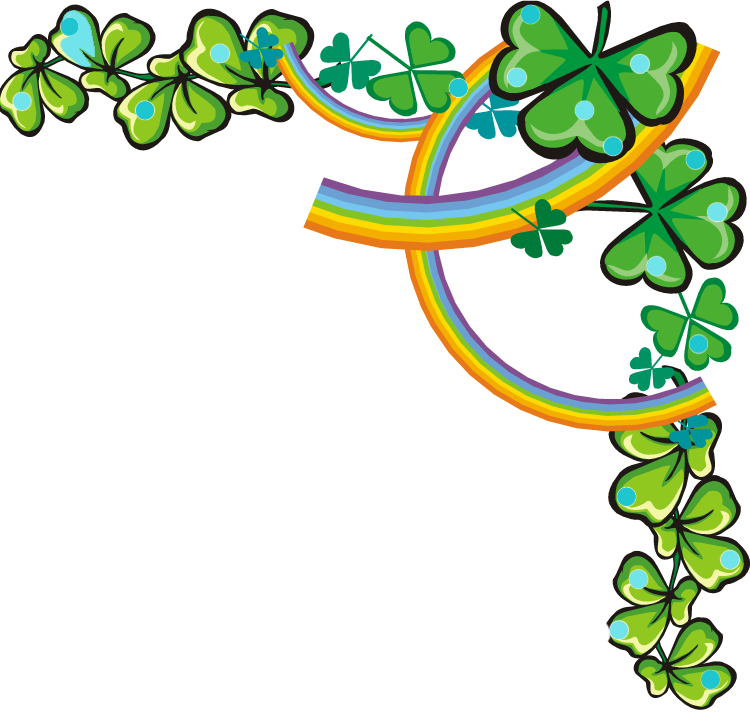 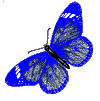 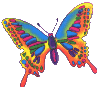 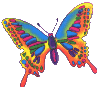 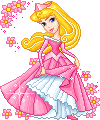 Кто-то утром не спеша
Надувает красный шар,
А как выпустит из рук –
Станет вдруг светло вокруг.
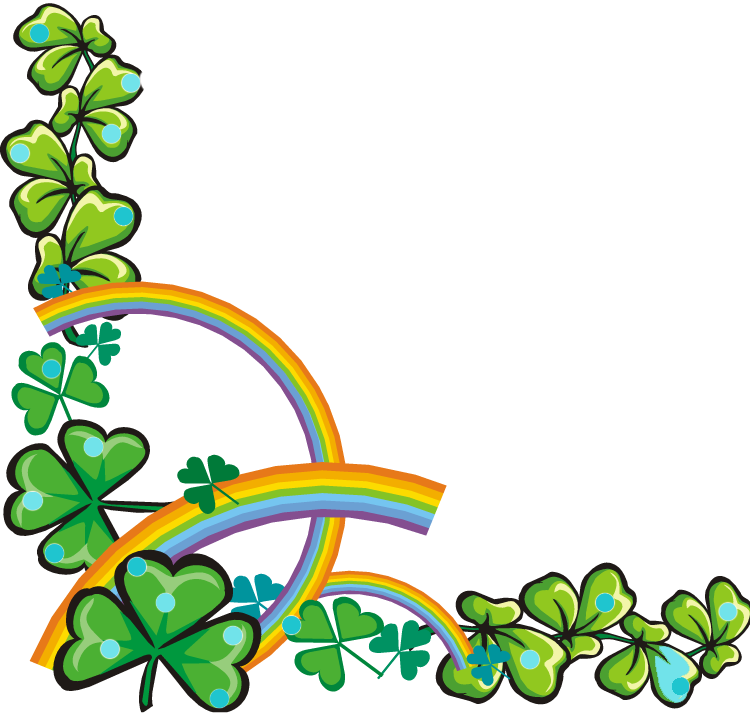 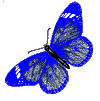 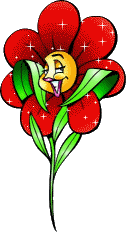 (СОЛНЦЕ)
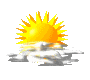 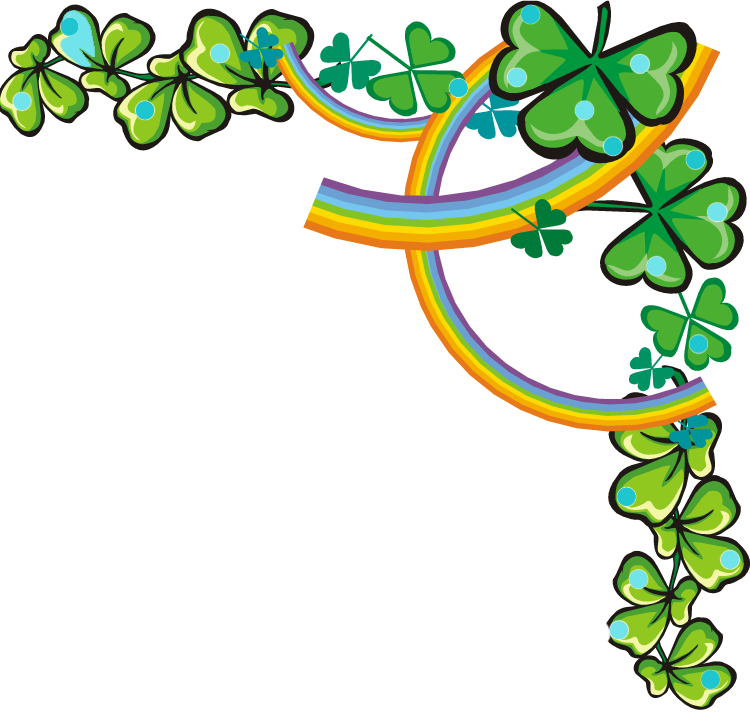 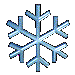 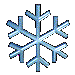 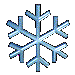 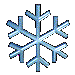 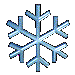 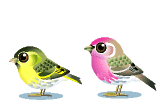 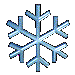 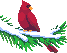 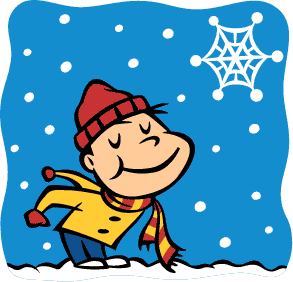 Покружилась звёздочка
В воздухе немножко,
Села и растаяла
На моей ладошке.
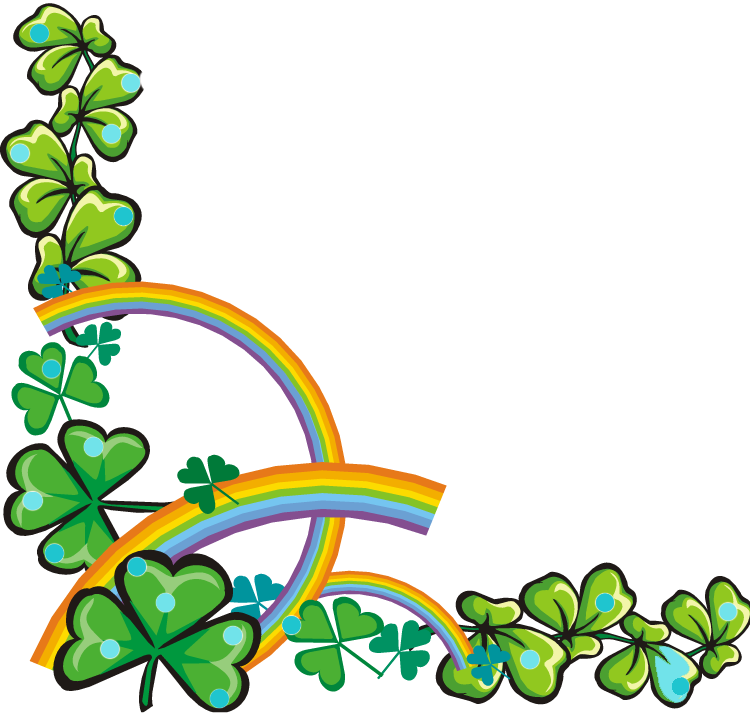 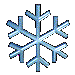 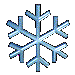 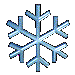 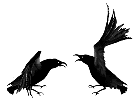 (СНЕЖИНКА)
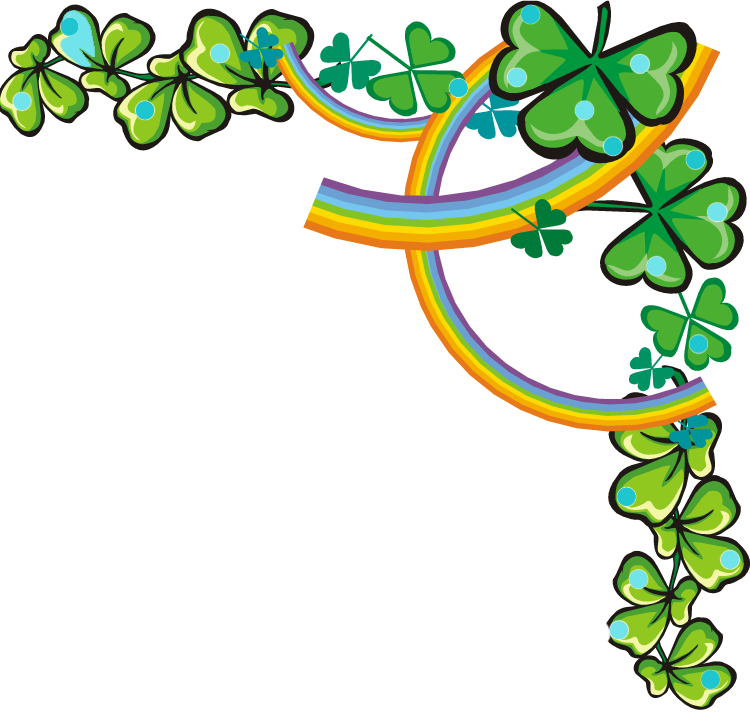 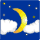 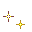 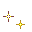 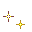 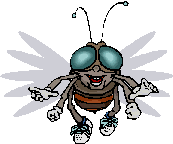 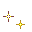 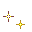 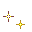 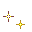 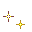 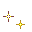 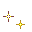 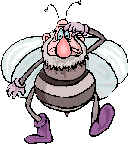 На чёрный платок
Просыпано просо,
Пришёл петушок,
А склевать-то не просто.
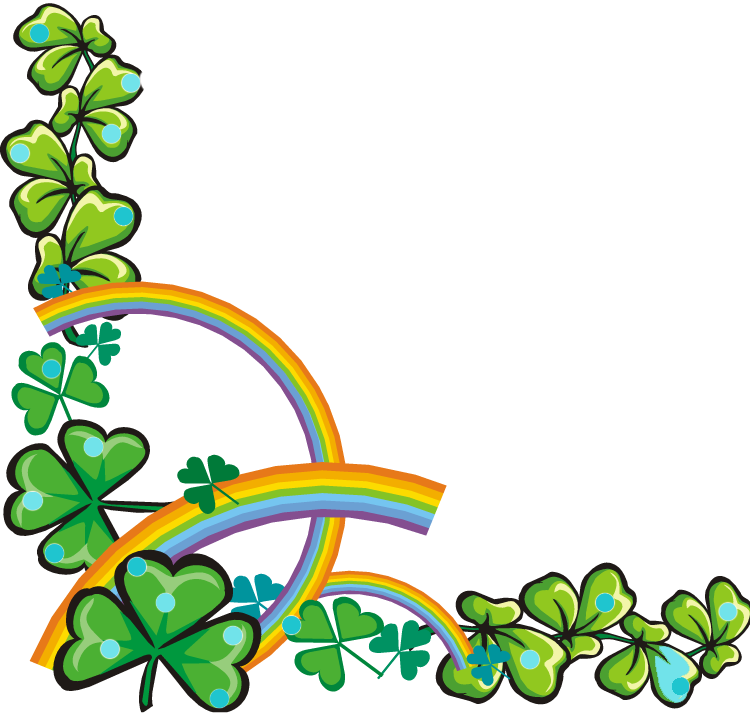 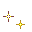 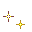 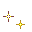 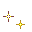 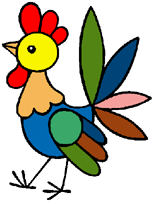 (ЗВЁЗДЫ)
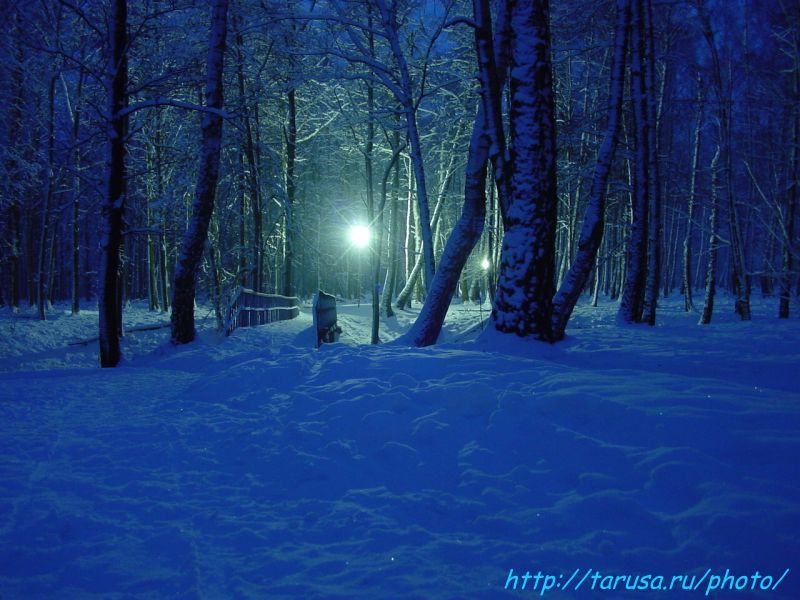 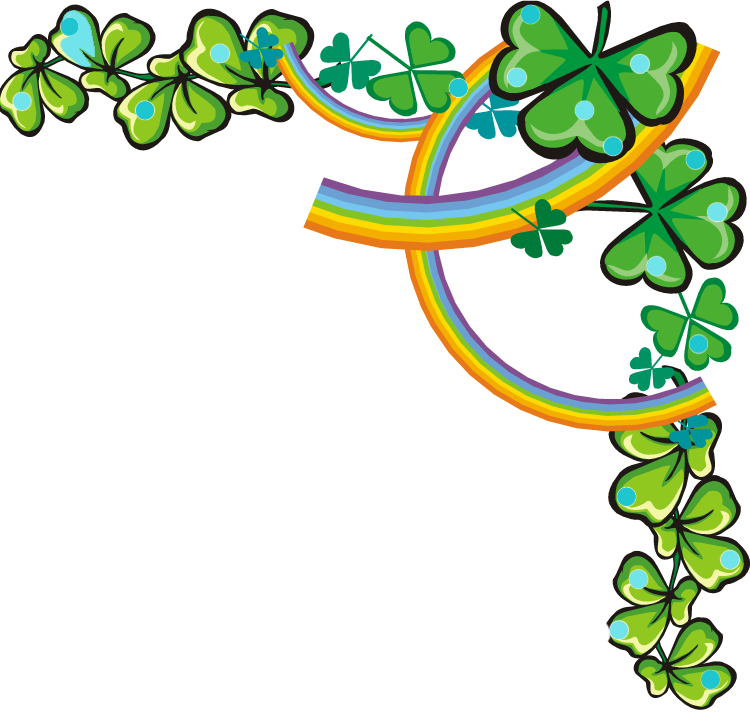 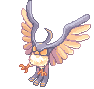 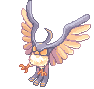 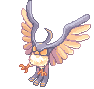 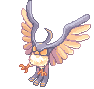 Серое сукно
Тянется в окно.
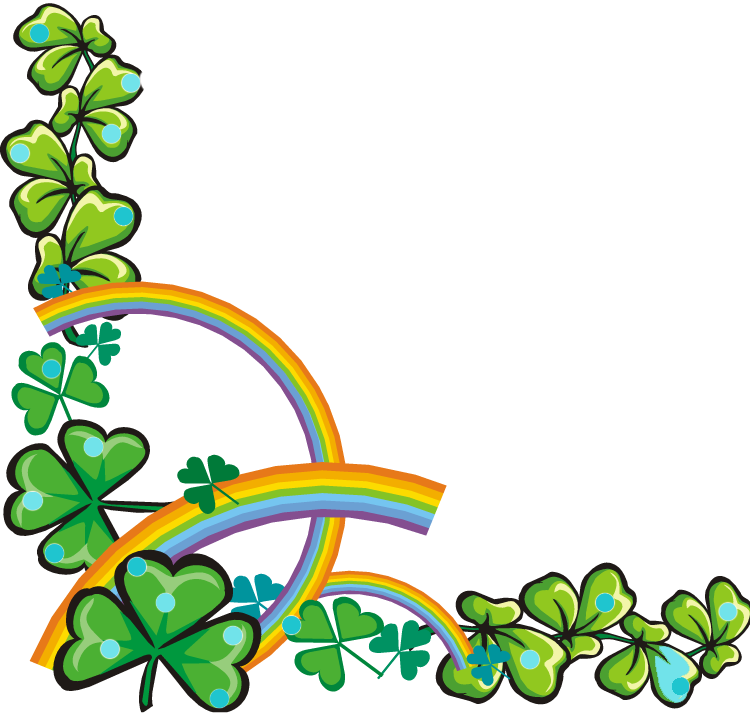 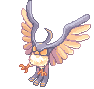 (СУМЕРКИ)
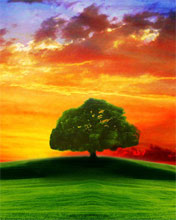 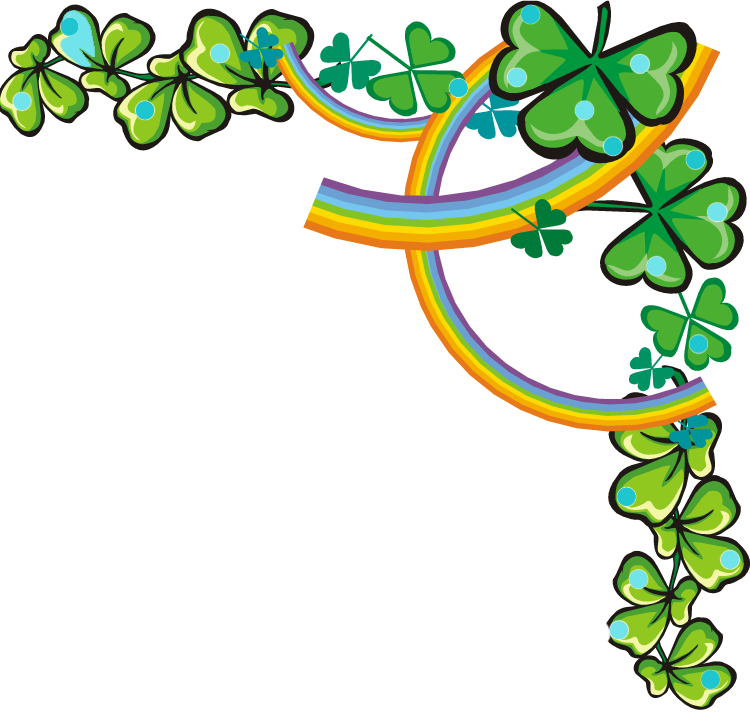 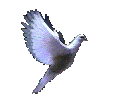 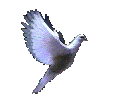 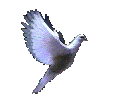 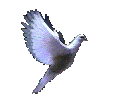 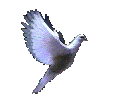 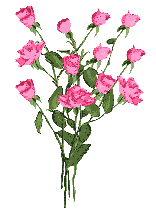 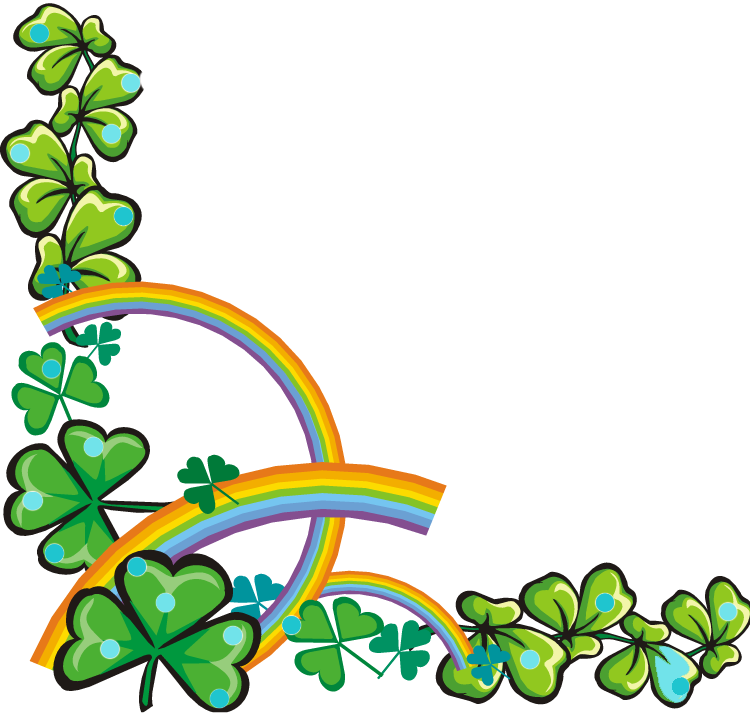 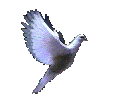 Белая кошка
Лезет в окошко.
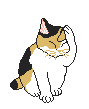 (РАССВЕТ)
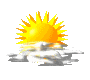 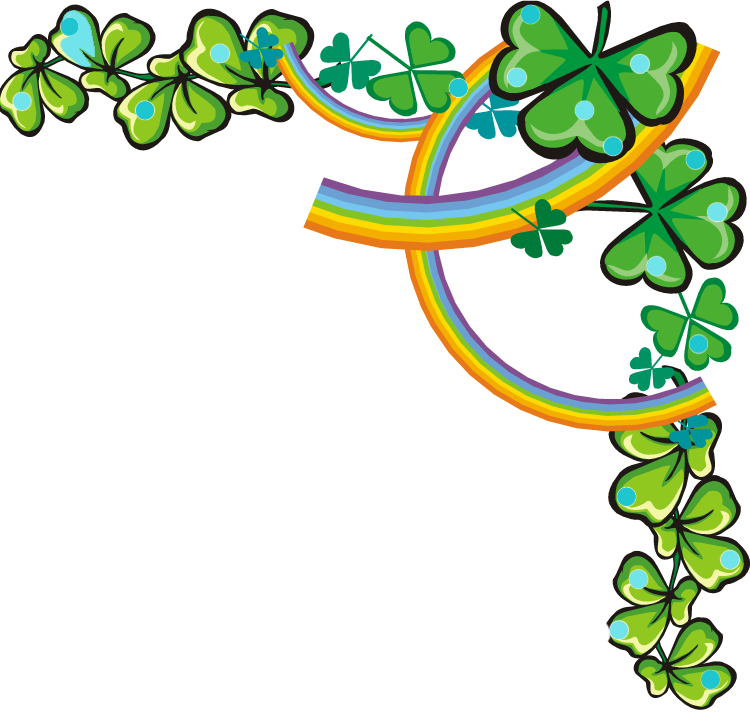 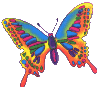 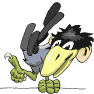 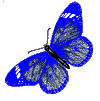 Утром бусы засверкали,
Всю траву собой застлали,
А пошли искать их днём,
Ищем, ищем – не найдём.
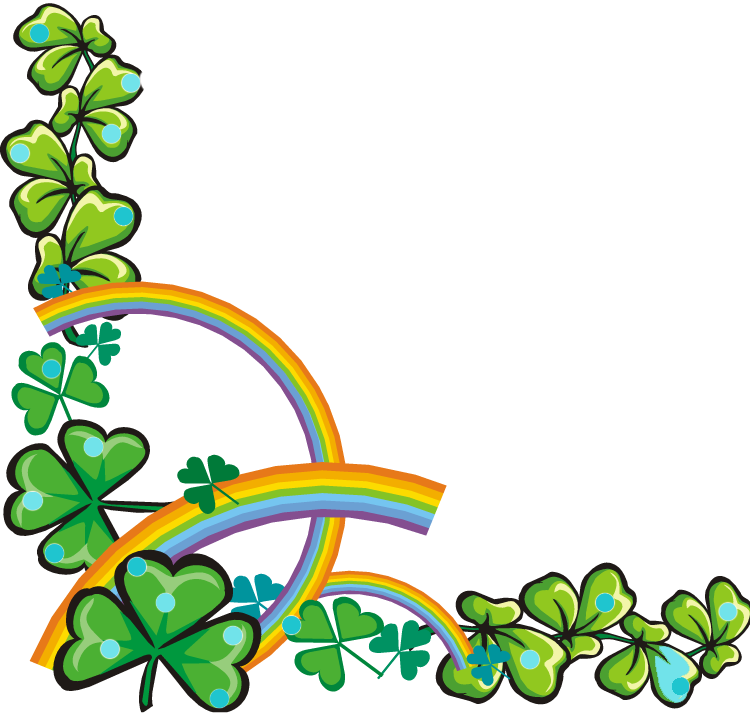 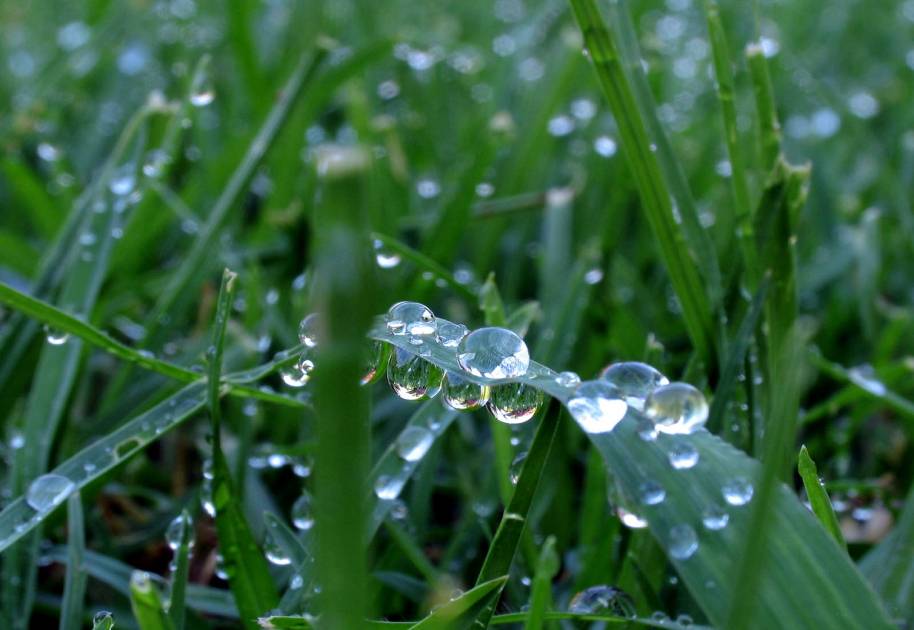 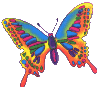 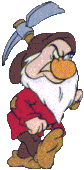 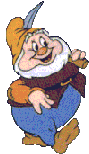 (РОСА)
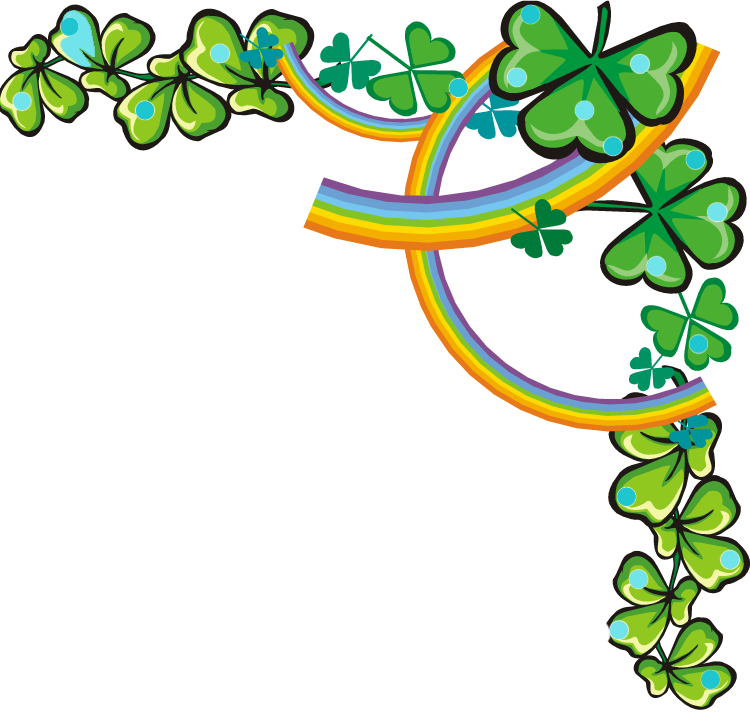 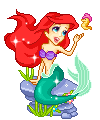 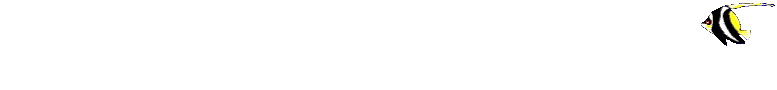 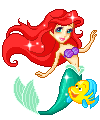 С высоты большой срываясь,
Грозно он ревёт
И, о камни разбиваясь,
Пеною встаёт.
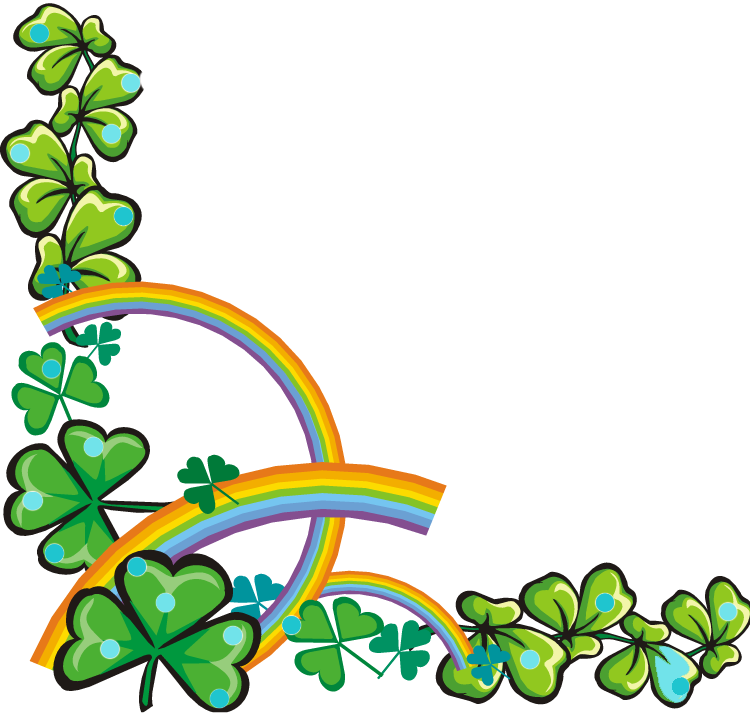 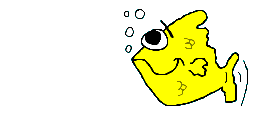 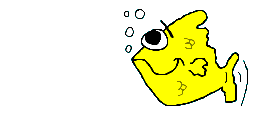 (ВОДОПАД)